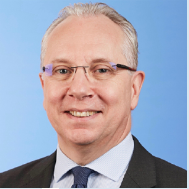 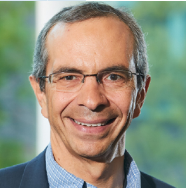 GHS Paris 2023 Co-Chairs
Prof. Jean-Michel Pawlotsky & 
Prof Fabian Zoulim
Presentation Title Goes Here
Co-Chairs
Prof. Jean-Michel Pawlotsky & Prof Fabian Zoulim
Presentation Title Goes Here
Presenter Name Here
Title Here
Text goes here
Title Here
Text goes here
Title Here
Text goes here
Title Here
Text goes here